學生進入Classroom操作說明
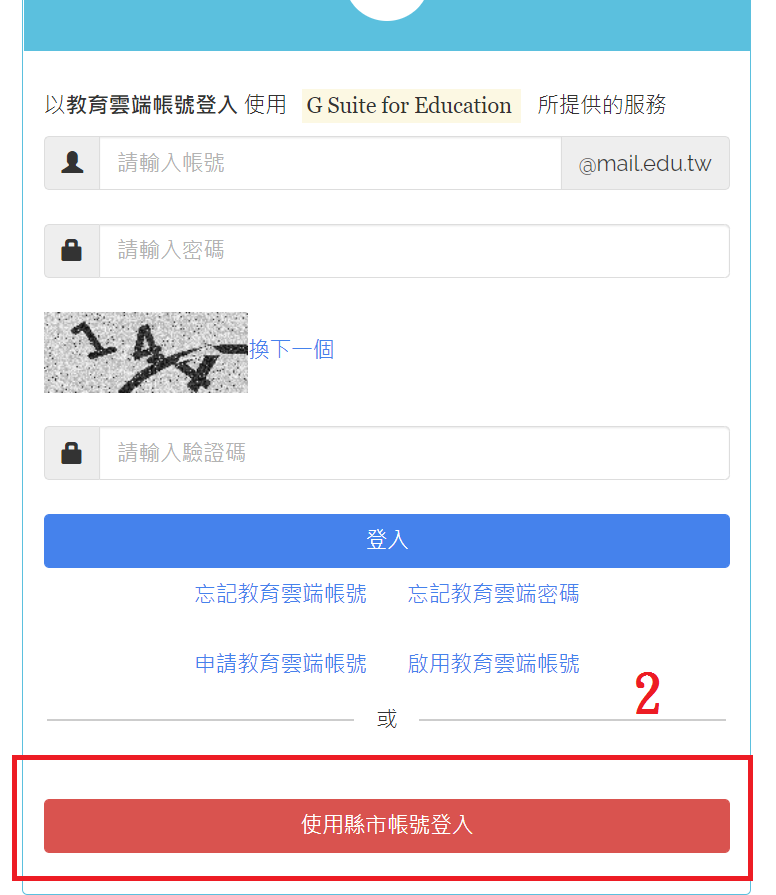 以六甲為例
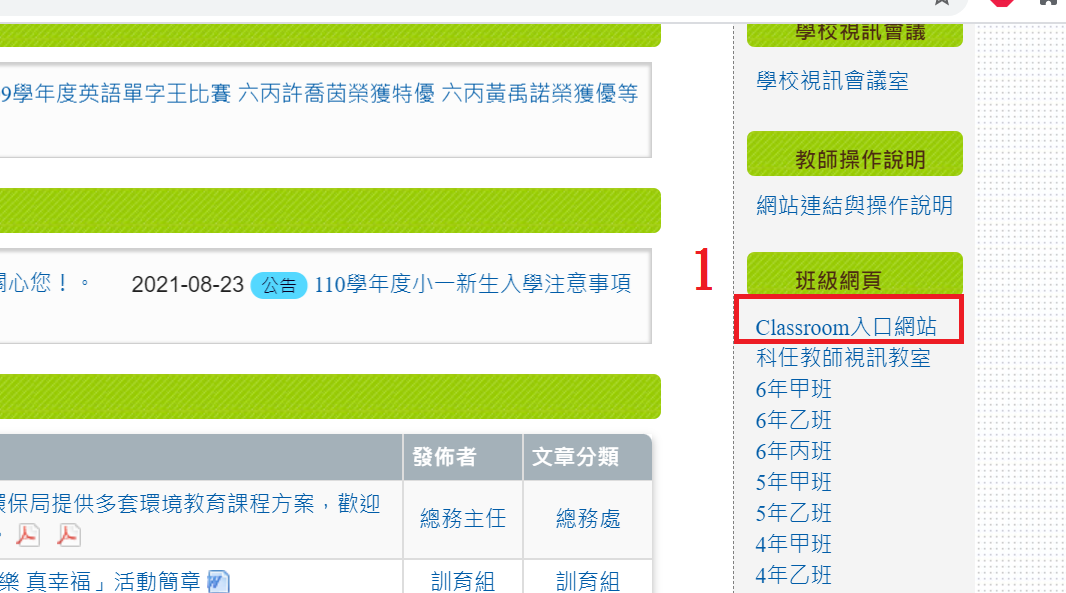 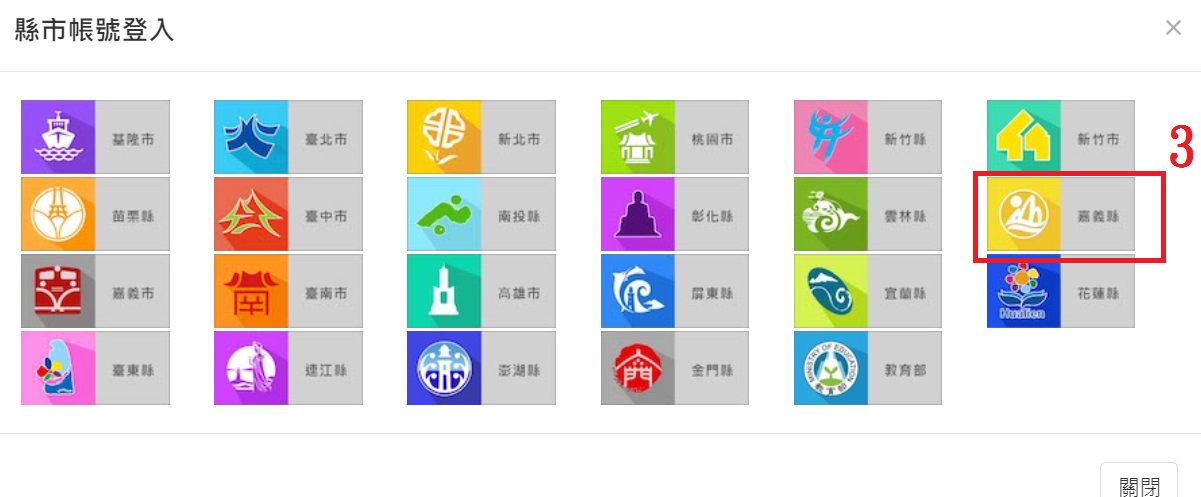 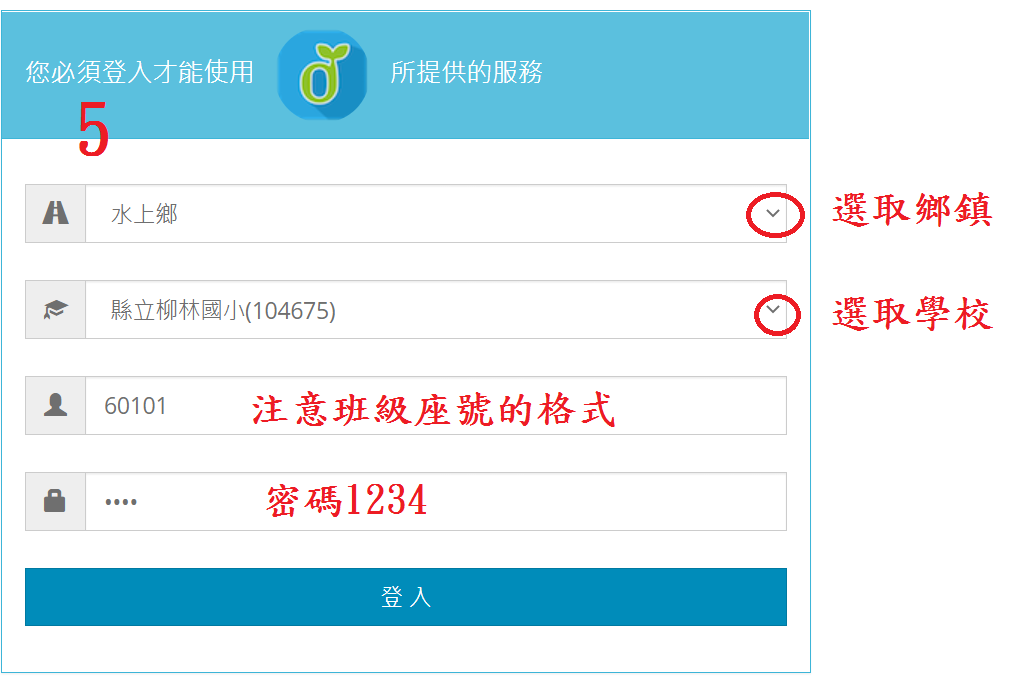 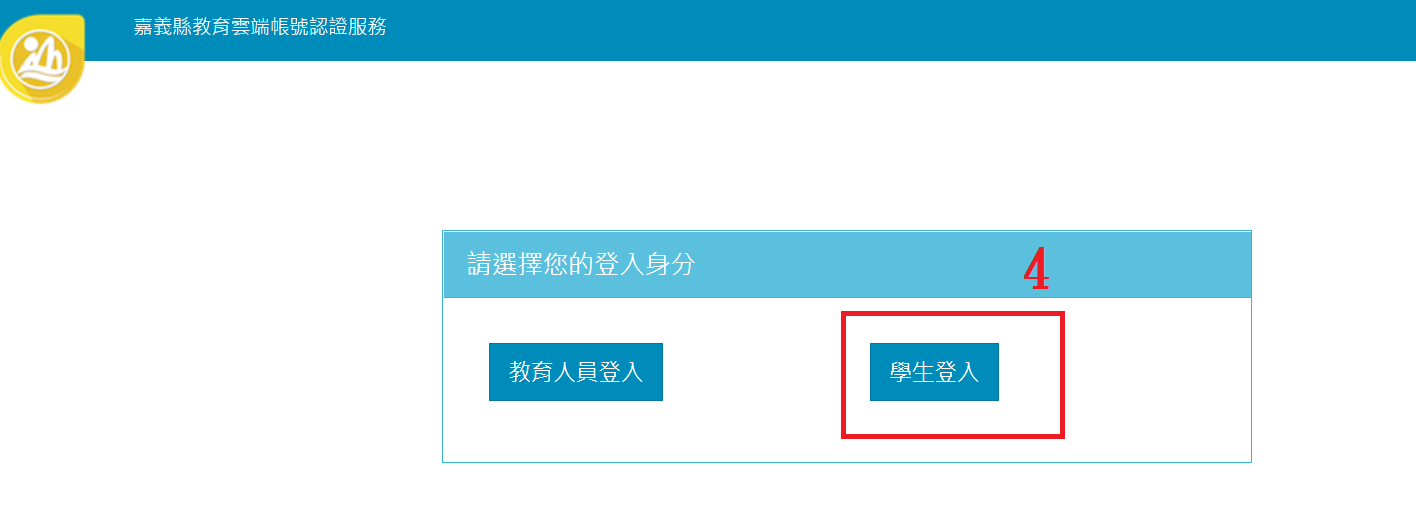 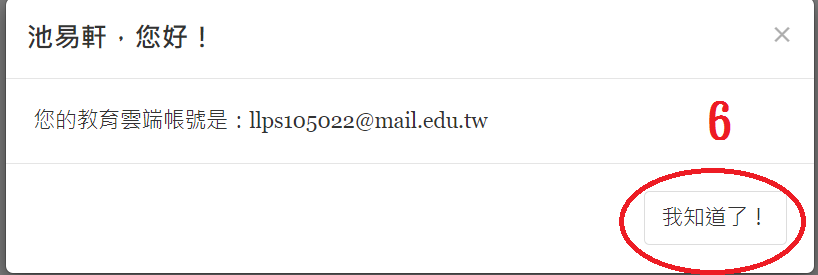 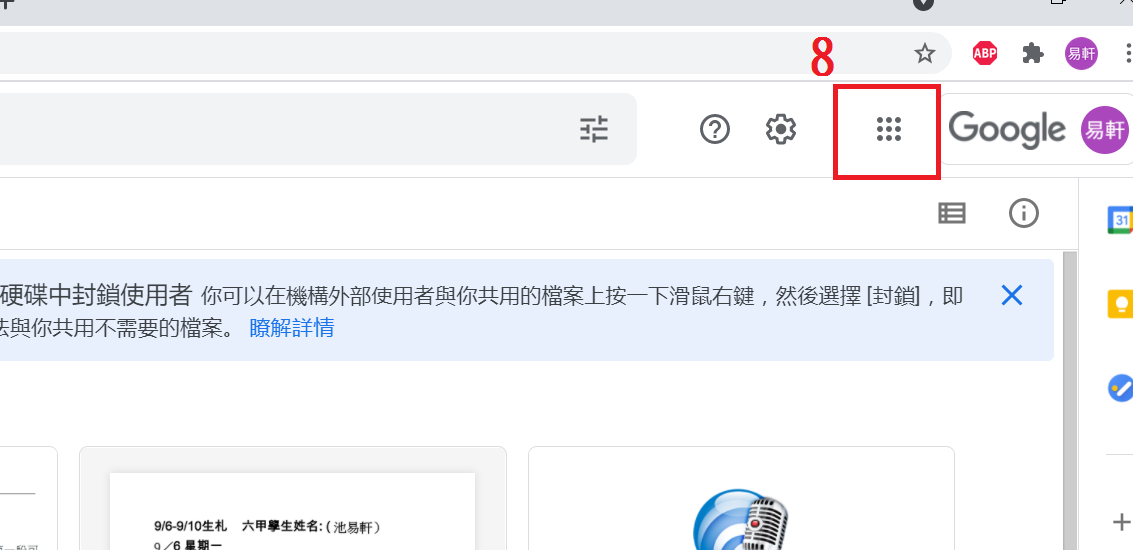 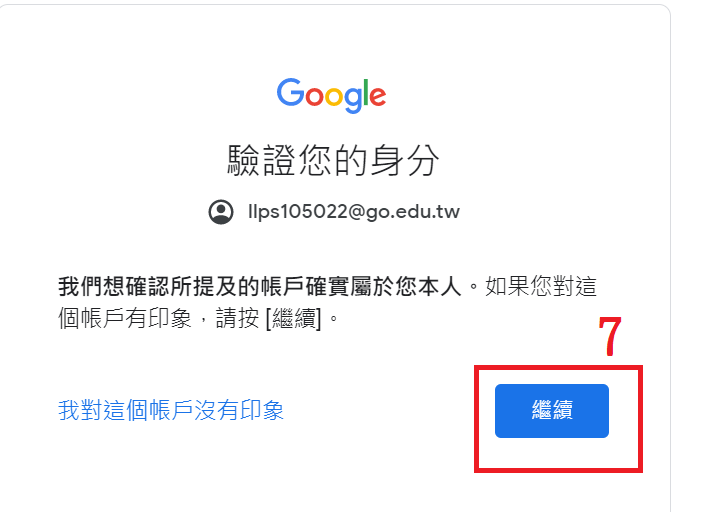 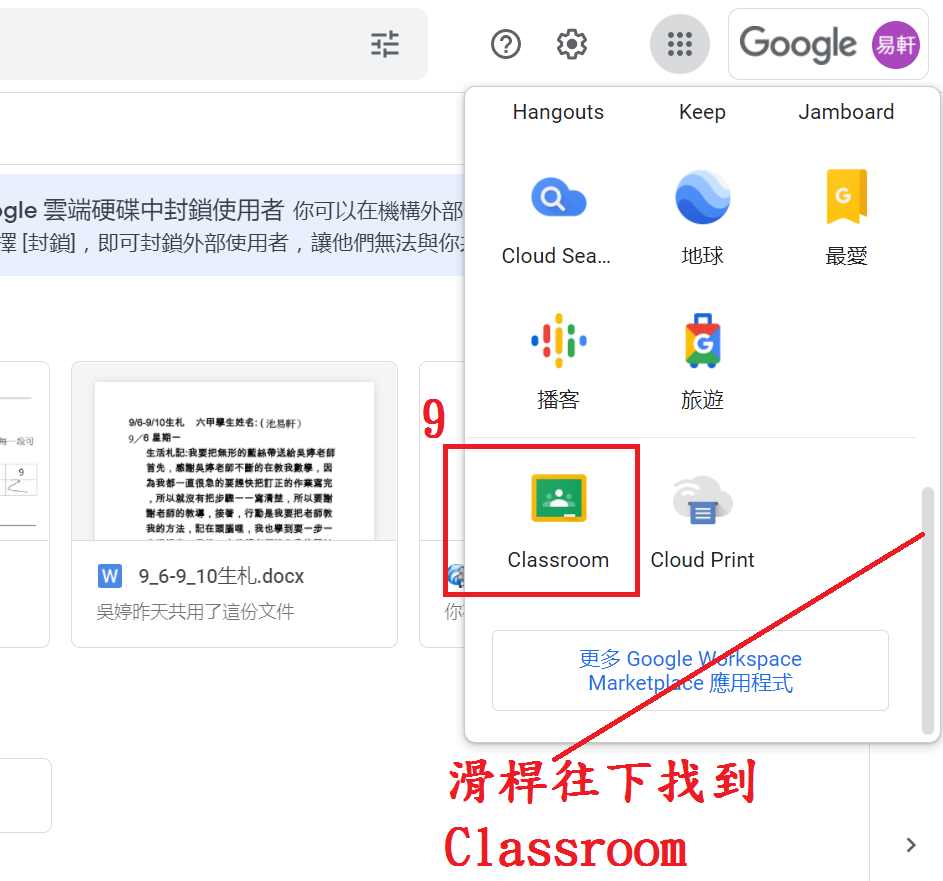 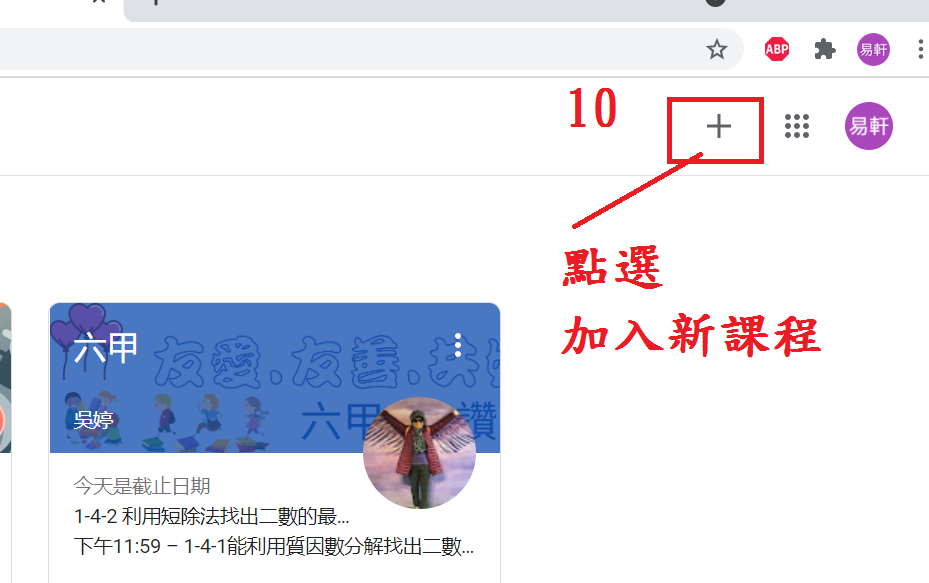 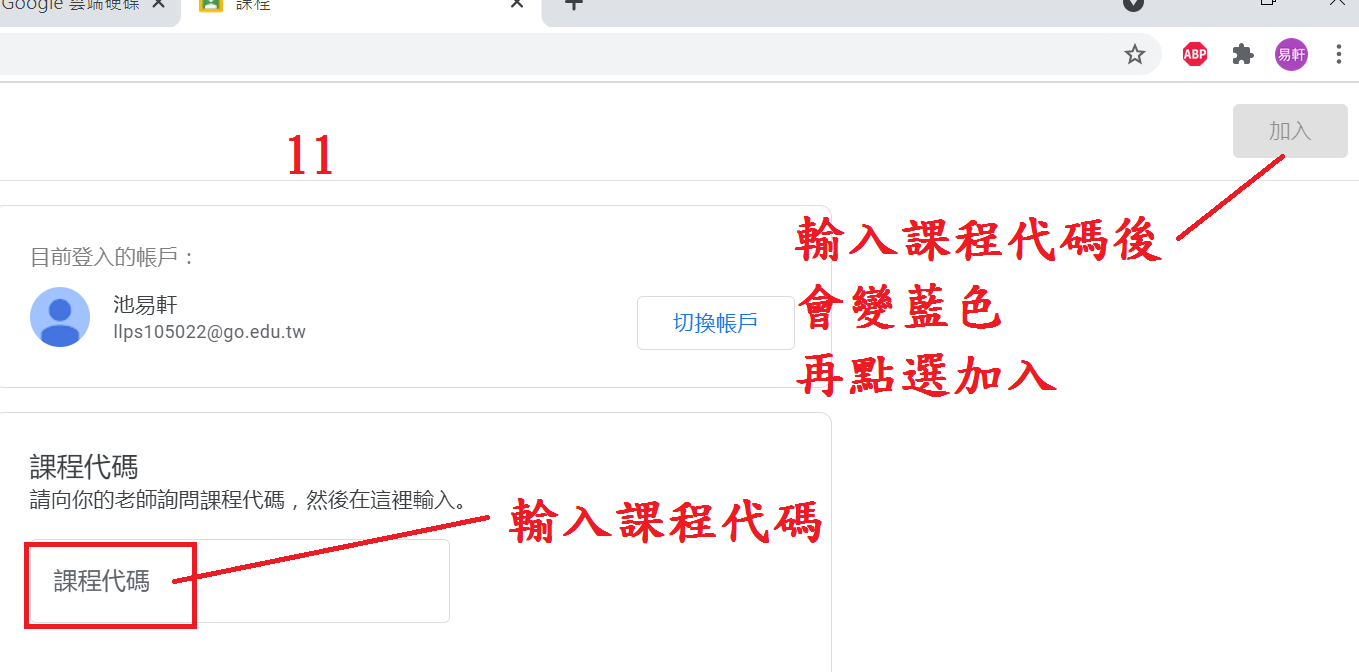 以下為進入教師建立的Classroom
後收取作業的操作說明
以｢六甲資訊｣為例
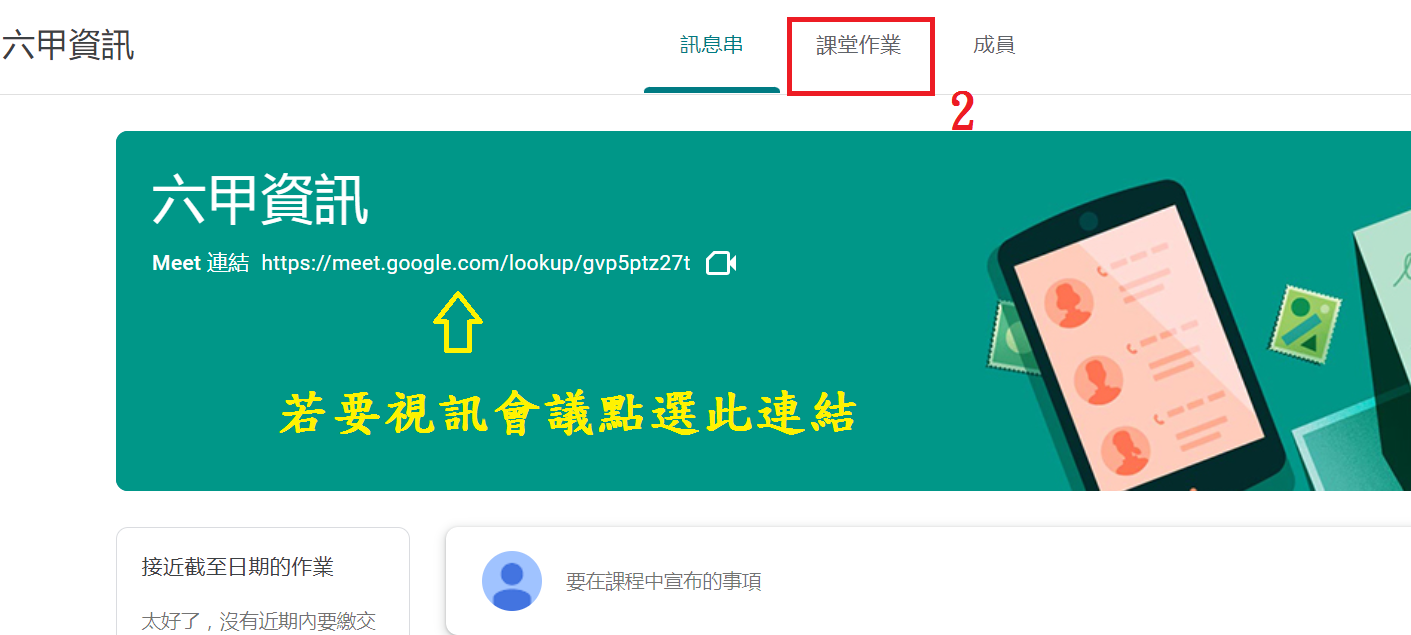 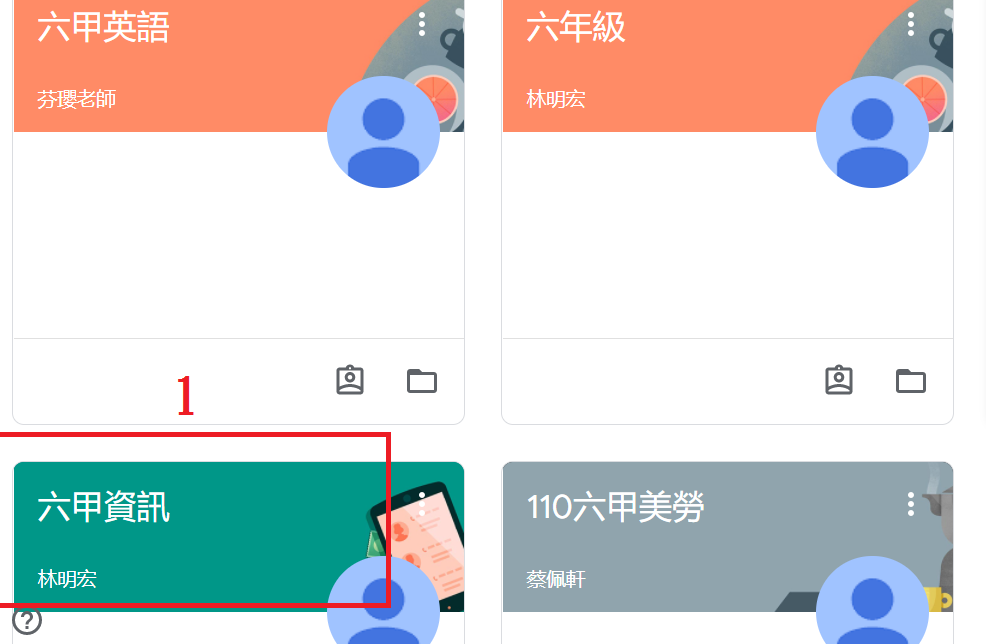 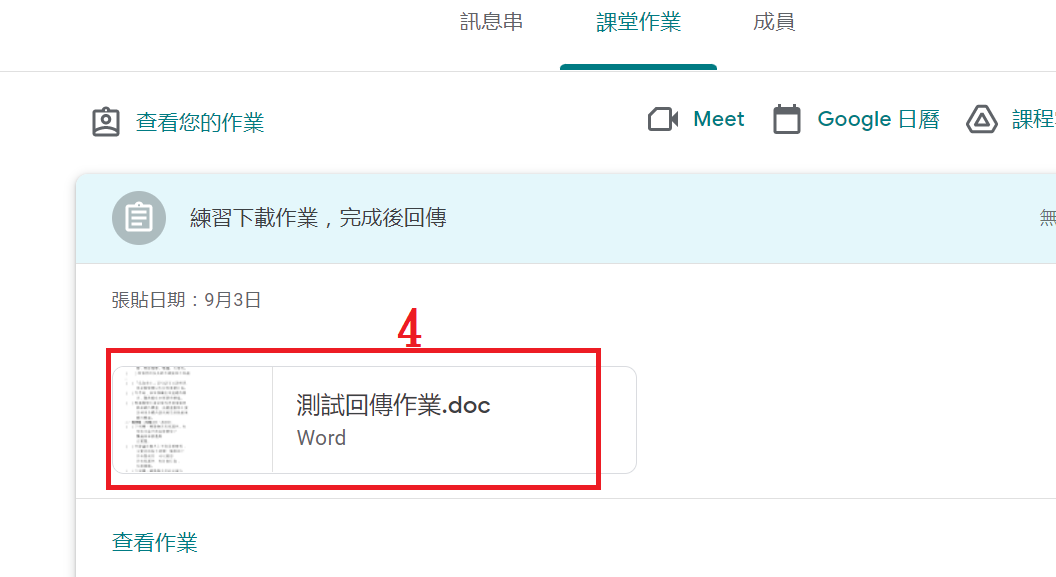 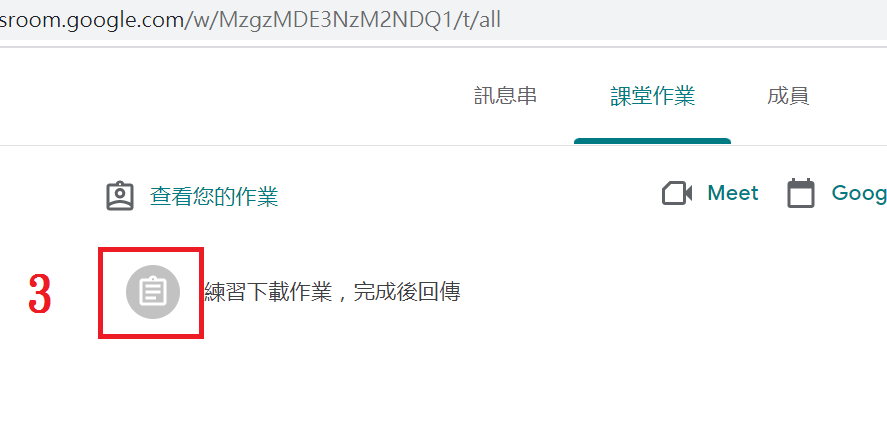 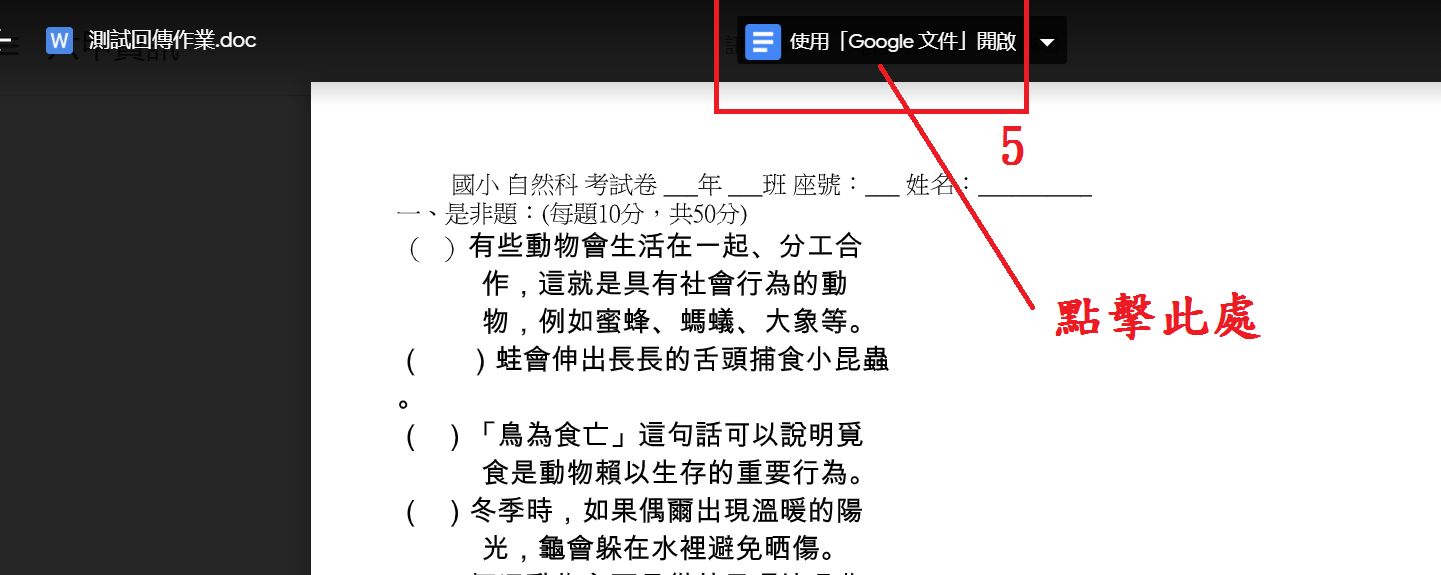 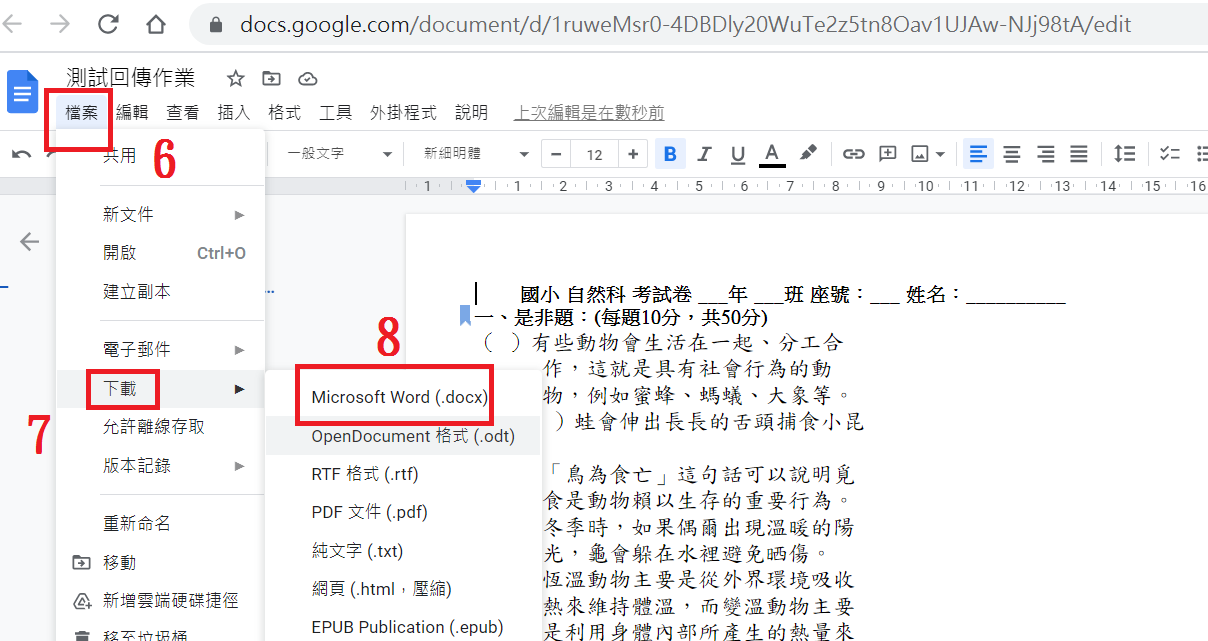 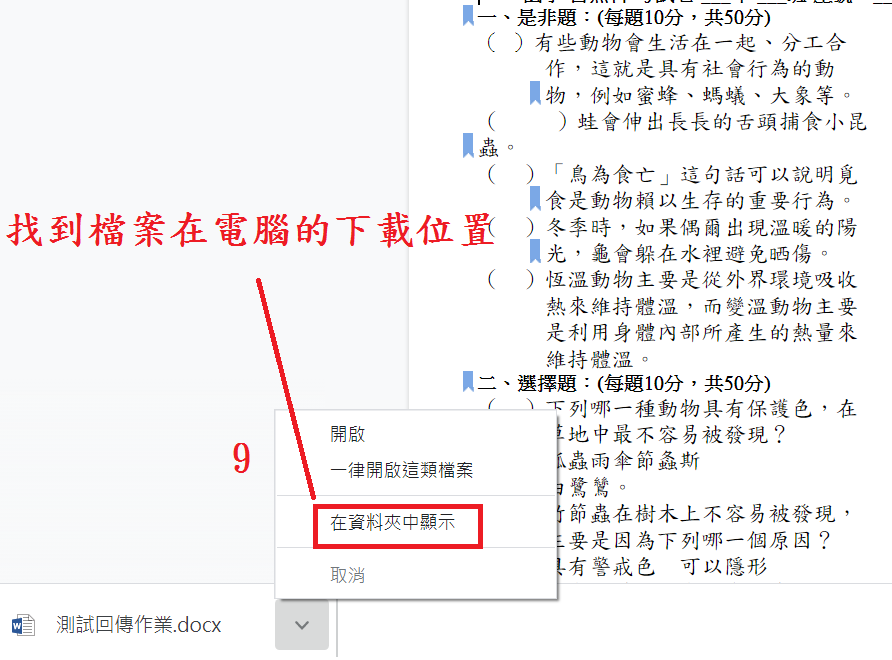 完成作業後
接下說明進入教師建立的Classroom
繳交作業的操作說明
先進入教師建立的Classroom
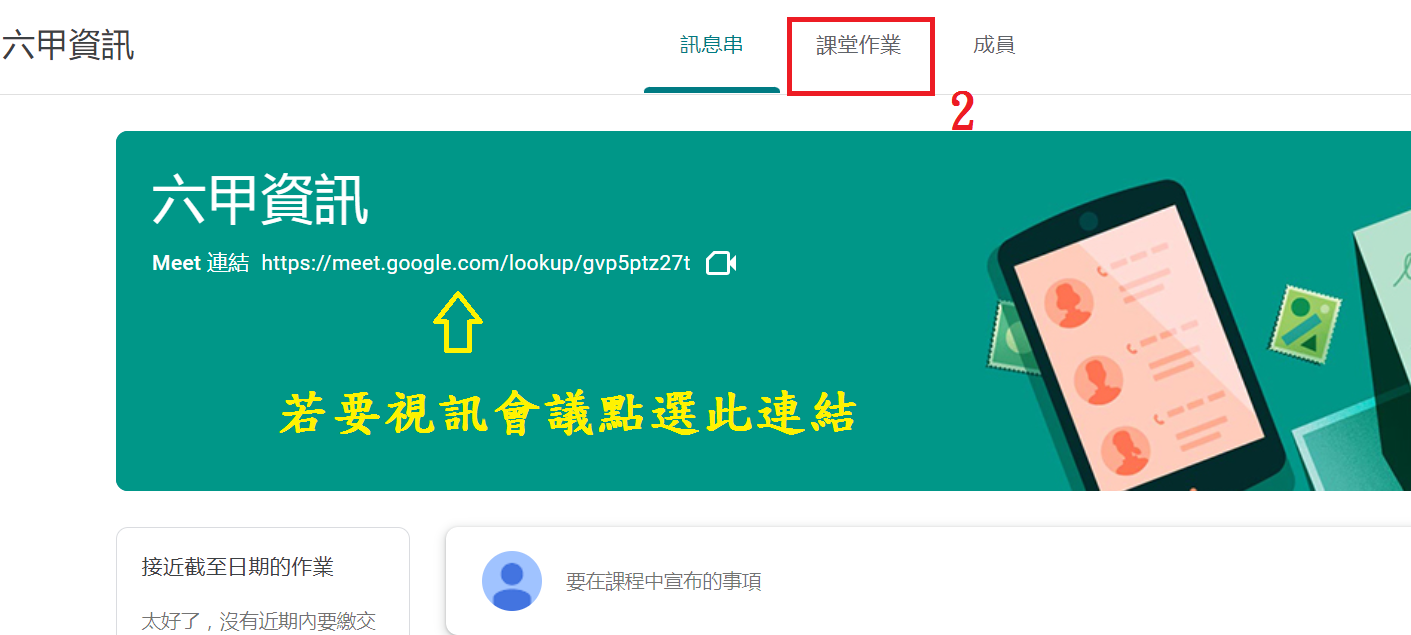 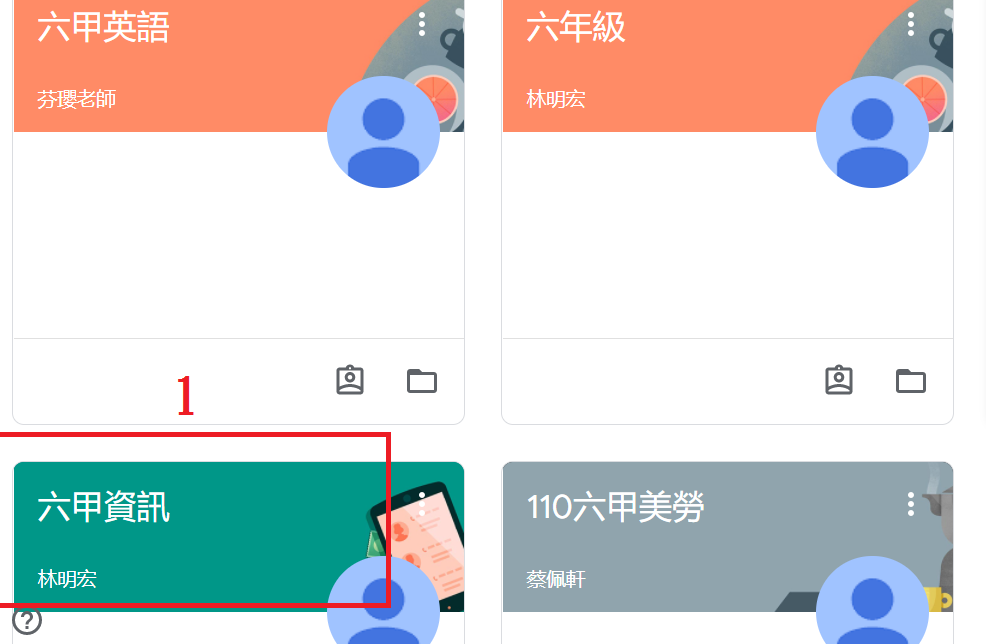 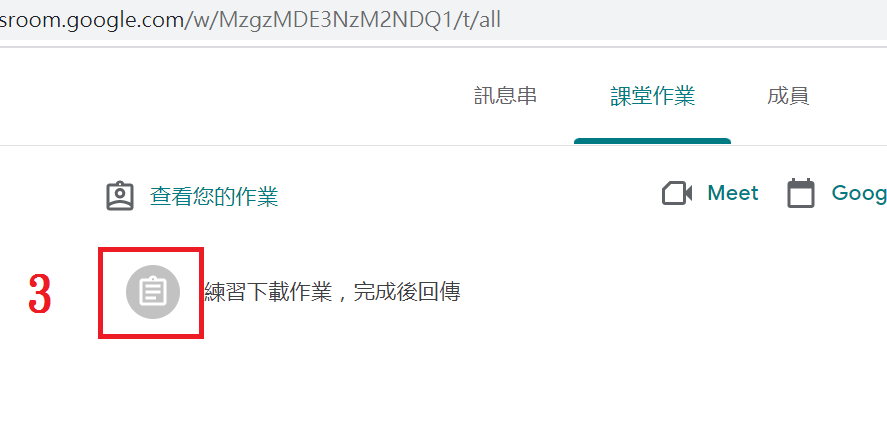 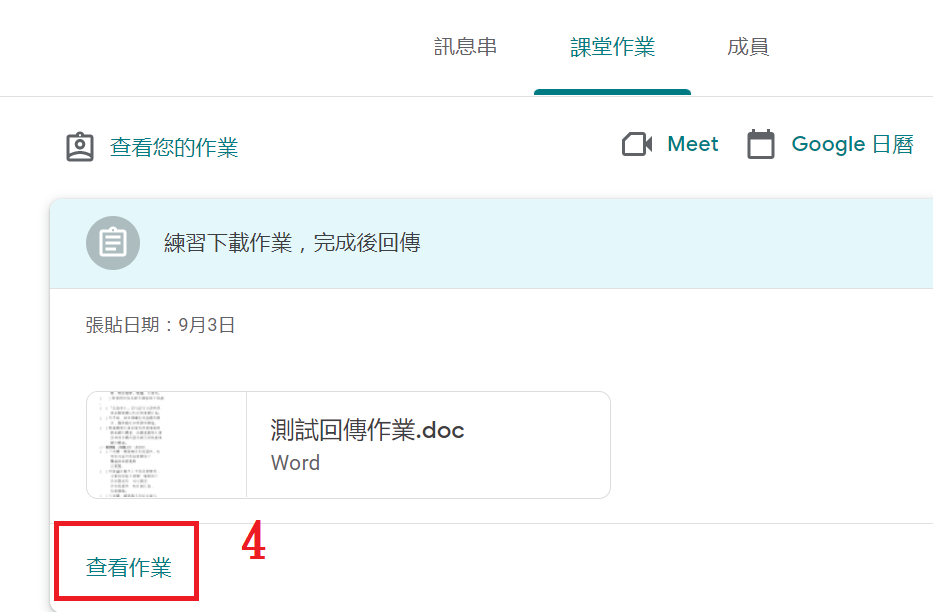 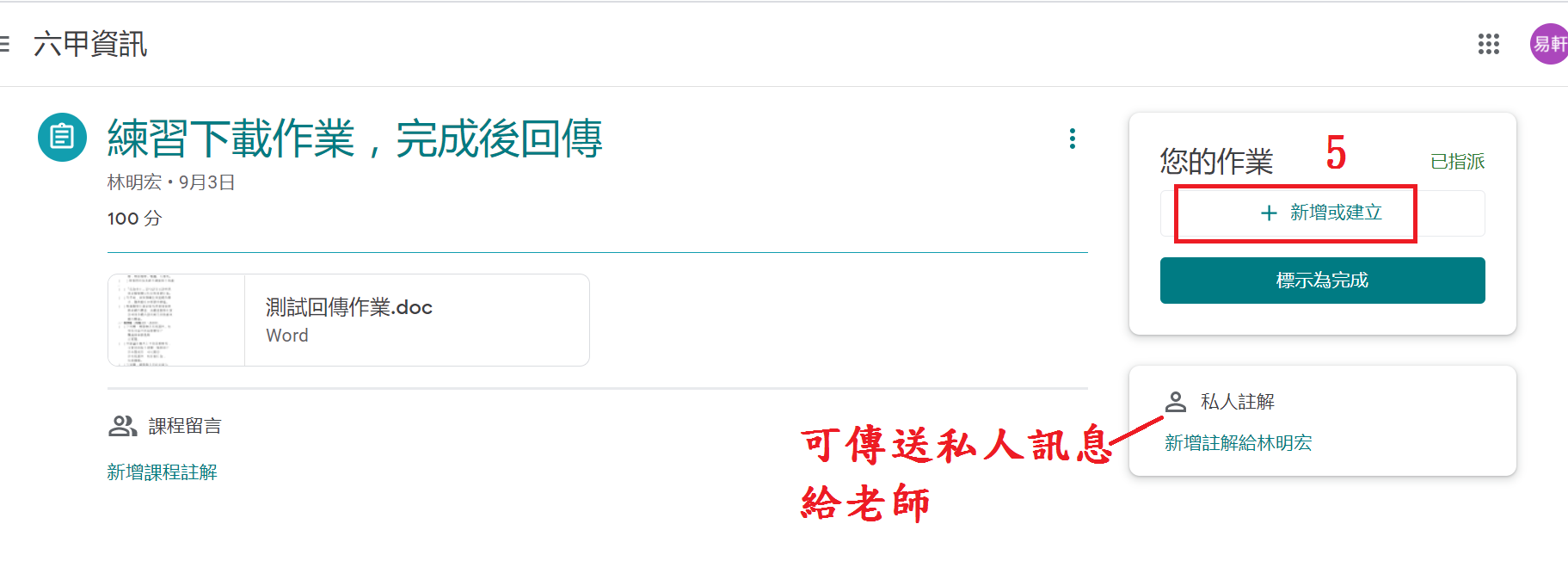 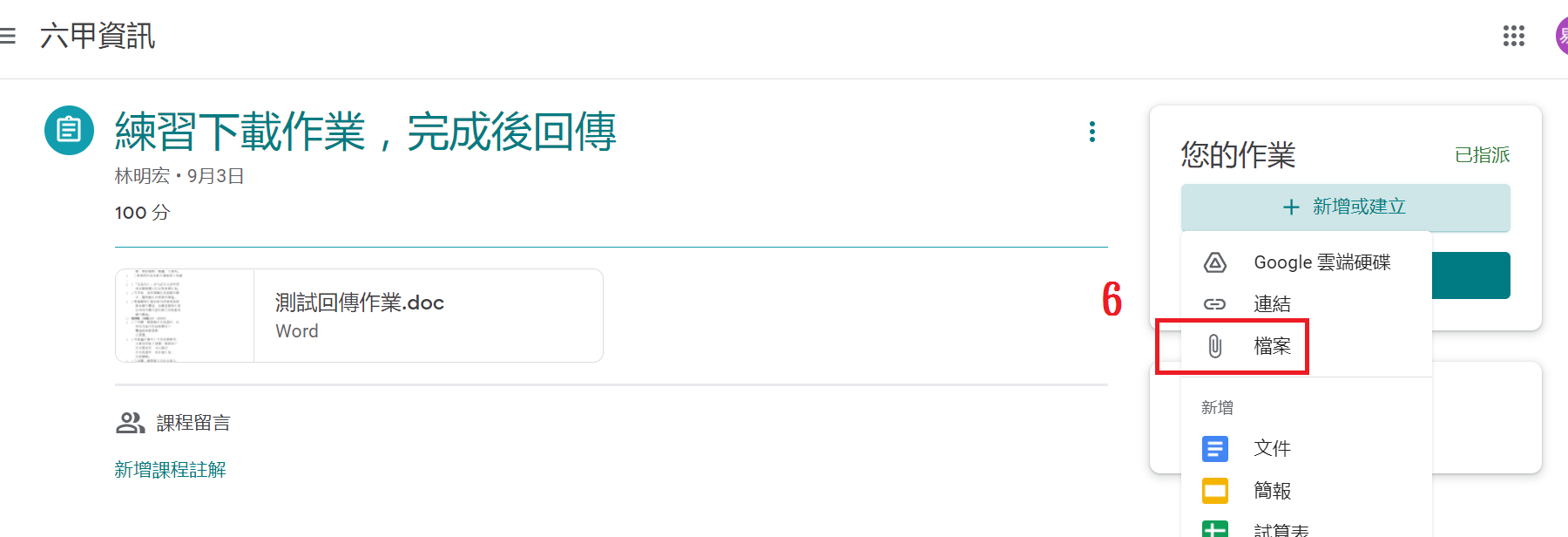 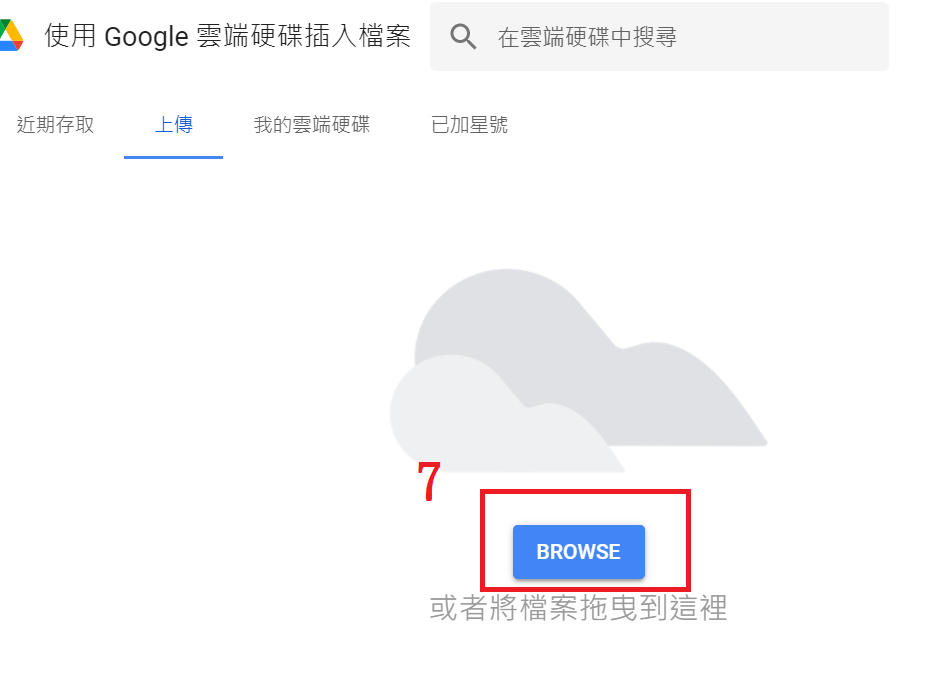 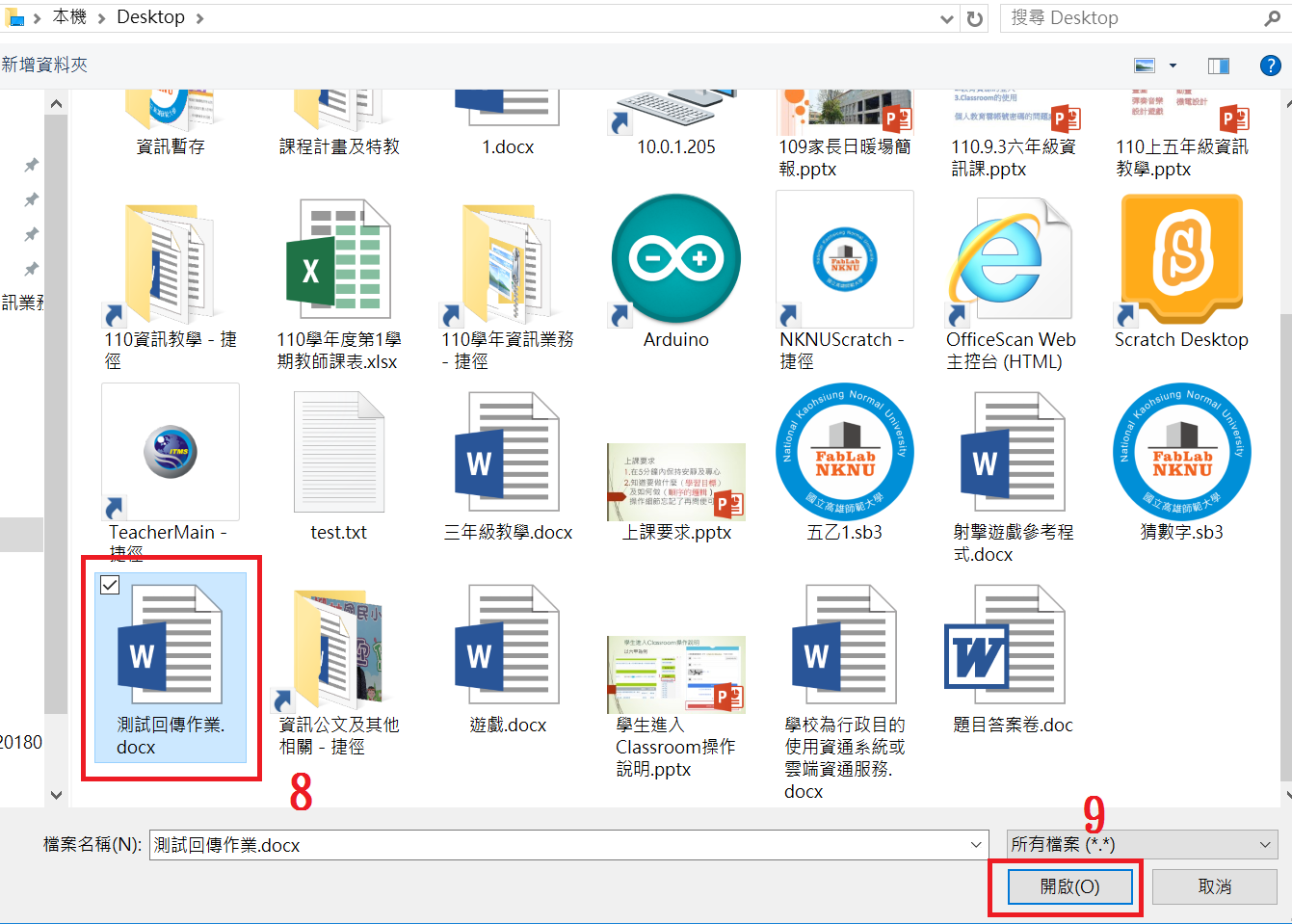 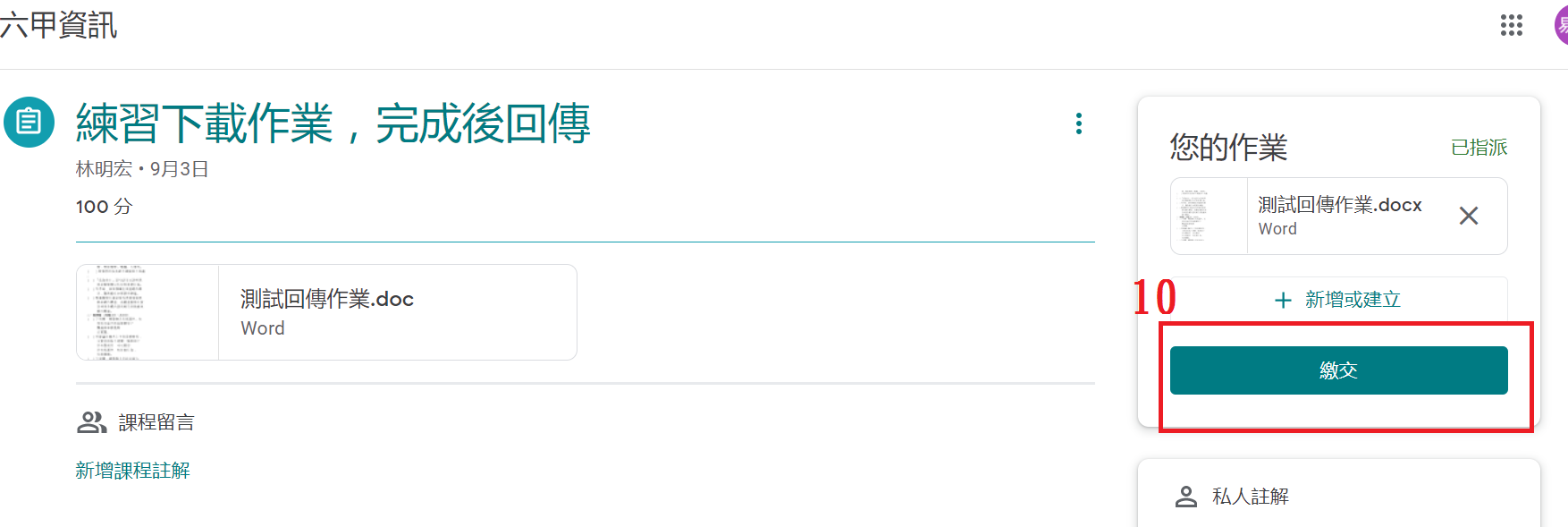 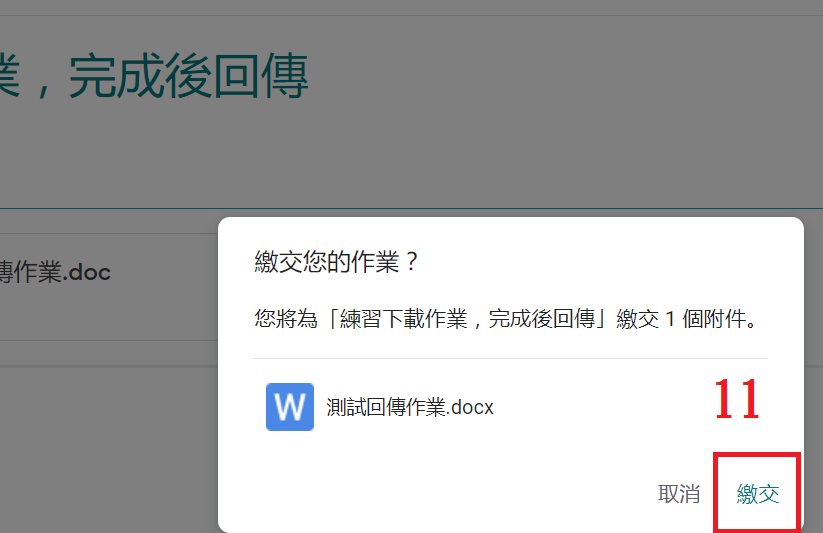 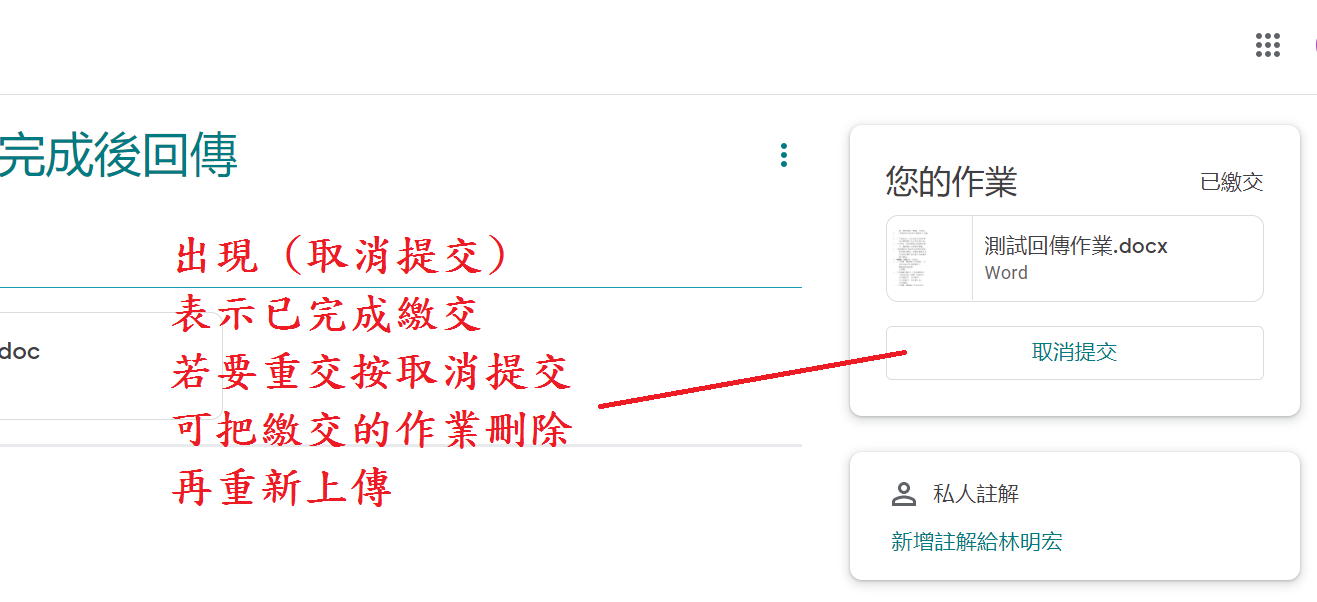